Давление твёрдых тел.
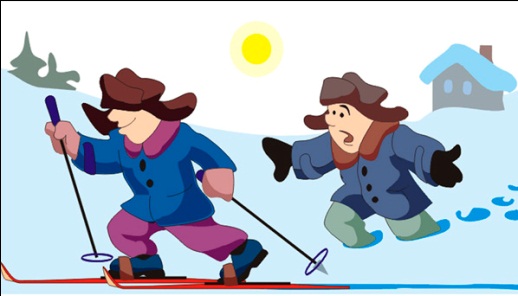 Подготовила ученица 7 класса «Б» БГОУ СОШ №339, Лобанова Ксения
2012-2013
Основы:
Действие силы на поверхность тела характеризуется давлением.
Давление - величина, равная отношению силы, действующей перпендикулярно поверхности, к площади этой поверхности.
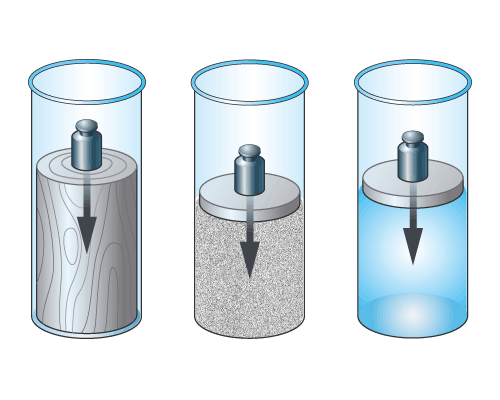 Обозначения:
p – давление, Па (За один паскаль принимается такое давление, которое  производит сила в 1 Н, действующая на поверхность площадью 1 м2 .)
 F – приложенная сила давления, Н 
 S – площадь поверхности / иначе площадь опоры тела /, м2
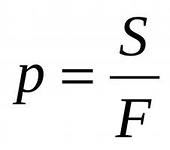 Сила Давления
Сила давления - любая сила, действующая на тело перпендикулярно поверхности, чаще всего это вес тела.Числовое значение давления показывает силу, приходящуюся на единицу площади ее приложения. Например, при давлении 2 Паскаля на 1 м2 площади будет действовать сила 2 Ньютона.
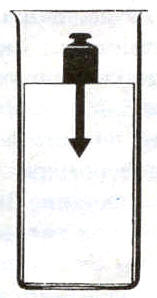 От чего зависит давление тела на поверхность?
Почему заострённые предметы / иглы, зубы, клыки, когти, жала, ножи / очень хорошо колют и режут? Результат действия силы на поверхность зависит не только от ее величины, направления , точки приложения, но и от площади опоры давящего тела. 
Например, человек, надев лыжи, может идти почти не проваливаясь в снег.






 Острые концы у кнопок, гвоздей, иголок и др. позволяет легче их использовать (приколоть кнопкой газету, вбить гвоздь...).
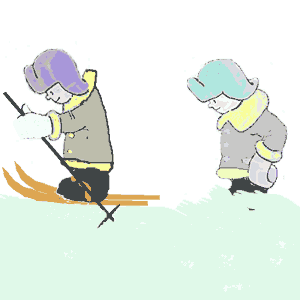 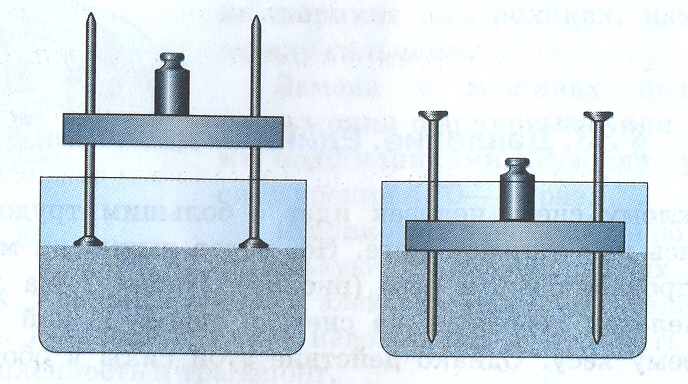 Из приведенных  примеров несложно сделать вывод: чем больше площадь поверхности, на которую действует сила, тем меньшее будет результат действующей силы. Причём во всех рассмотренных случаях сила действовала перпендикулярно поверхности.
Задачи.
1.В каком положении брусок оказывает наибольшее давление на опору? 





2. Какова длина лыж, если стоящий на них человек массой 80 кг оказывает на снег давление 2,5 кПа? Ширина лыжи 8 см. 
3.  Чем ... площадь опоры, тем ... давление, производимое одной и той же силой на эту опору.
А)больше; меньше
Б)больше; больше	
В)меньше; меньше
4.На деревянную стенку надавили с силой в 200 Н сначала ладонью, потом с такой же силой шилом. Силы равны по величине, почему же результат различный?
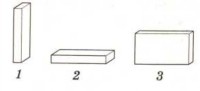 5.Почему рельсы не кладут прямо на землю?
6.Во сколько раз изменится давление учебника физики на стол, если его поставить на ребро? а если учебник по физике заменить на историю?
7.  Определите вес книги, которая оказывает на стол давление 200 Па, если площадь ее соприкосновения со столом 4 дм2.
А)	8 Н
Б)	80 Н
В)	50 Н
8. Двухосный прицеп с грузом имеет массу 2,5 т. Рассчитайте давление, производимое прицепом на дорогу, если площадь соприкосновения каждого колеса с дорогой равна 125 см2.
А)	6000 кПа
Б)	500 кПа
В)	600 кПа
Спасибо за Внимание!!!